SV-fakultetets søknad om SK-ITU-midler til organisering av IT i undervisning og pedagogisk kompetanseEilerts læringsnettverk‘EILIN’Intro til Forum for studiespørsmål 18febr21Waaktaar
LINK
UiO:IT
UiO
SK-ITU
Ped
IT
Utlyser midler til etablering av permanente støttetjenester/utviklingsenheter innenfor de enkelte fakultet for utvikling av fagnær digital undervisning. 
Hensikten er å styrke enhetene i å kunne gi faglig tilpasset støtte i IT og pedagogikk til lærere som vil ta IT i bruk i undervisningen. 
Etableringen skal inngå som ledd i en koordinert, optimal bruk av ressurser innen IT og pedagogikk mellom UiO sentralt, fakultet og institutt/enhetsnivå. 
Det kan gis lønnsmidler for fra en halv til én full stilling i inntil 2 år, forutsatt at fakultetet/enhetene finansierer etableringen med like store midler og forplikter seg til å overta og videreføre stillingen og støttetjenesten når støtteperioden er over.  Støttetjenester kan organiseres i form av nettverksdannelser eller utviklingsenheter i tett samspill med labmiljøer der dette er relevant. Frist: 1.mars
HF Studio
UV: LINK
SV
MN: KURT
JUS: CELL
MED: SHE
Fakultet
OD
TF
Enhet
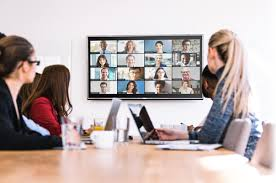 Fag
FAG
SV_PedHub Arbeidsgruppe
Trine Waaktaar (arbeidsgruppens leder)
Marta Husa (koordinator)
Kari Pound Davies (fak.adm.)
Mari Anne Ramstad (IT-leder SV-fak)
Jemima Garcia-Godos (utdanningsleder ISS)
Øyvind Bratberg (vitenskapelig ISV)
Øyvind Wiborg (vitenskapelig, lektorprogrammet)
Arbeidsgruppens prosess des.20-febr.21
Ukentlige arbeidsgruppemøter
Ukentlig info til utdanningslederne -> briefing til enhetene
Diskusjoner på stabsmøter
Avklaring med økonomi på fakultetet

Møter med LINK
Møte med HF Studio
Sjekk med UB
Pedagogisk veiledning fra LINK
LINK
UiO:IT
SK-ITU
UiO
Kjerneoppgaver
Potensialer
Teknisk kompetanse 
IT i undervisning
AV i undervisning
Pedagogisk kompetanse 
digital undervisning med relevans for samfunnsfagene
Oppslagsverk/ kunnskapsbase for fagnære, studentaktive læringsformer/It-baserte løsinger
Bestillerkompetanse
Til sentrale ressurser på IT
Til sentrale ressurser på pedagogikk 
Koordinerende rolle 
for satsninger for fakultetet og på tvers av enhetene
Utvidet strategisk funksjon
Oppfølging i det Universitetspedagogiske utdanningsprogrammet /inngå i pedagogisk mappe/ merittering
bidra til felles satsninger som kan munne ut i gode prosjektsøknader på midler eksternt  
fagressurs for digitale pedagogiske satsninger på enhetene
Fakultet
Enhet
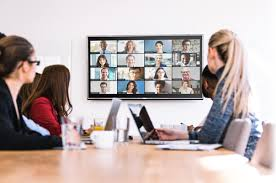 Fag
FAG
LINK
UiO:IT
SK-ITU
UiO
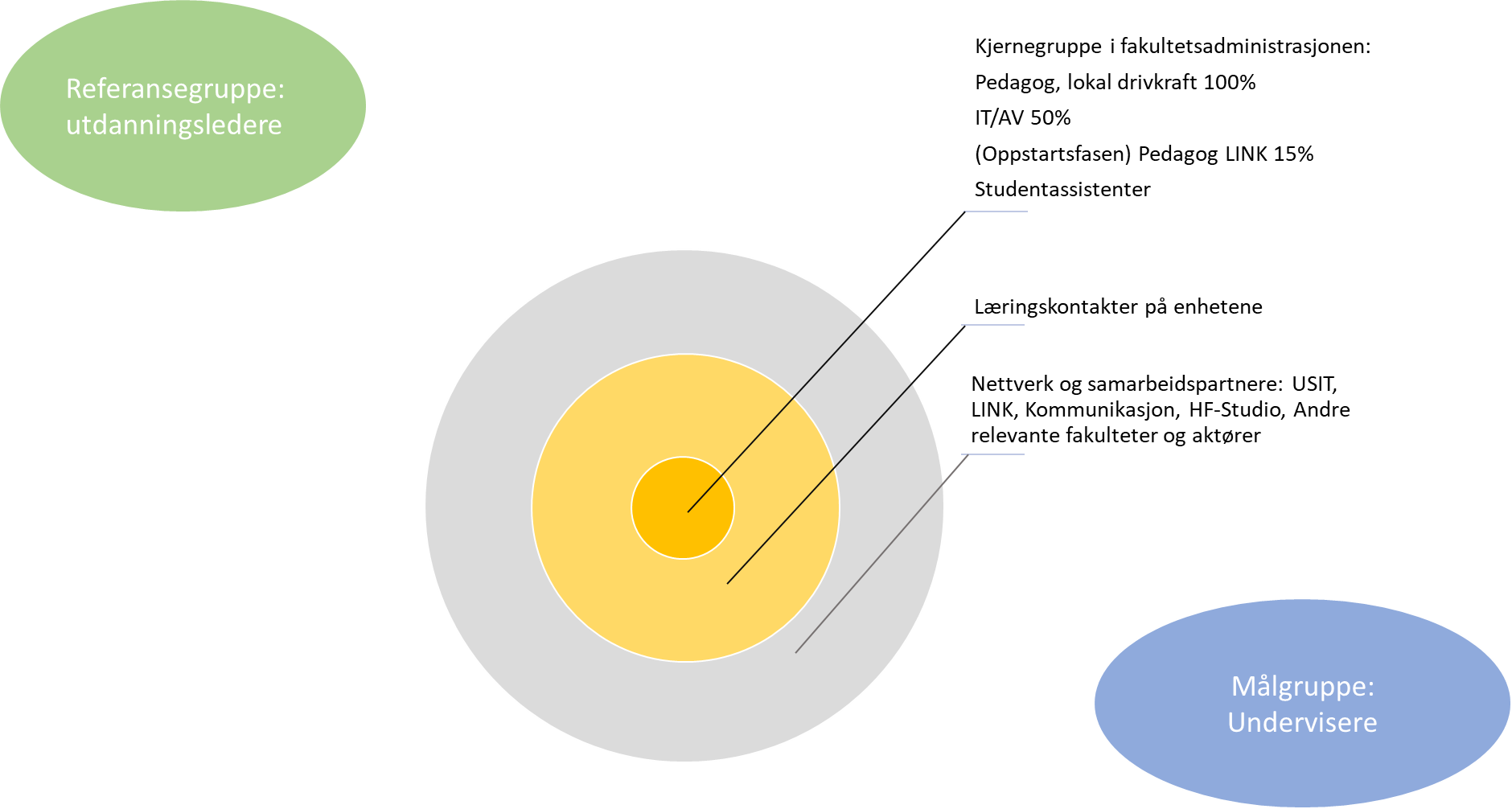 EILIN
(Eilerts læringsnettverk)
Fakultet
Enhet
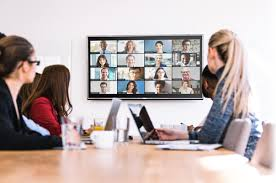 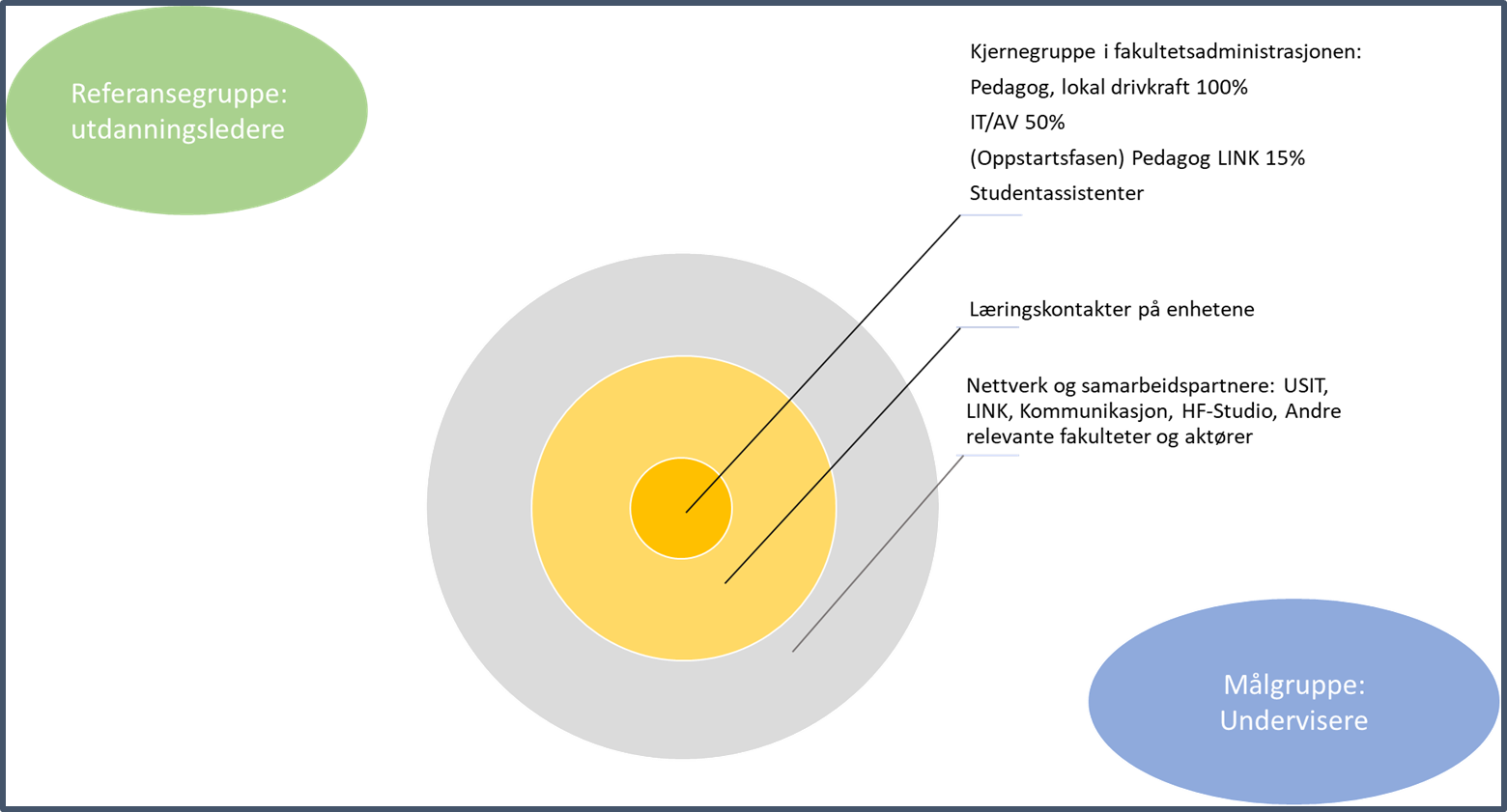 Budsjett
LINK
UiO:IT
SK-ITU
Søknadsfrist 1 mars
UiO
UV: LINK
HF Studio
MN: KURT
SV:
EILIN
MED: SHE
JUS: CELL
Fakultet
Enhet
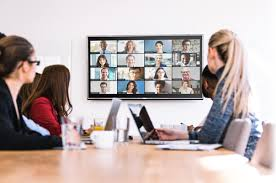 Fag
FAG